CVETAČANastja Sevšek
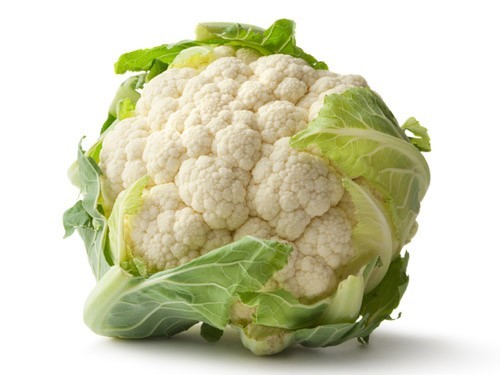 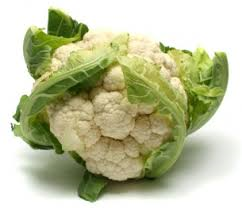 OPIS RASTLINE
iz iste skupine kot brokoli
Ima kompaktno glavo (imenovano "skuto")
Obdajajo jo rebrasti grobi zeleni list 
ki jo ščitijo pred sončnimi žarki
lahko doseže višino 45 do 60 cm
Pobrana je  med 60 in 100 dni po sajenju
VRSTE
razvrščene v skupine glede na letni čas gojenja: zgodnje-poletne in poletno-jesenske sorte
Večina sort ima kremasto ali belo glavo
Številne so odporne proti mrazu
Poznamo tudi več različnih barv cvetač:
               ZELENA                                                                        BELA
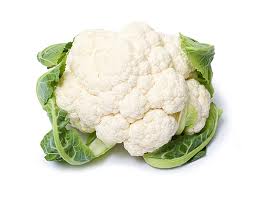 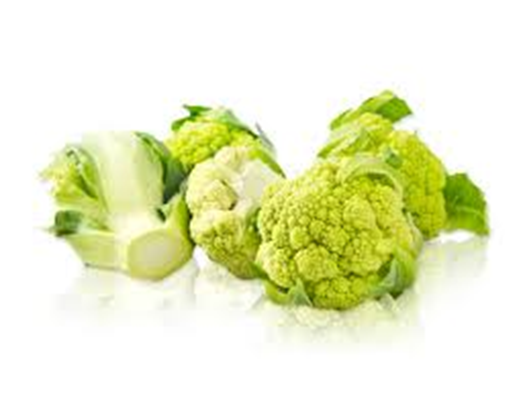 VIJOLIČNA                                         
Vijolična barva v cvetači je posledica prisotnosti antioksidantov antocianinov skupine, ki jih lahko najdemo tudi v rdečem zelju in rdečem vinu
Uspevajo v VB in Italiji
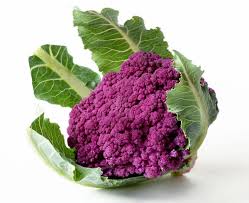 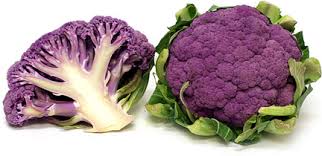 BOLEZNI
bela rja
bela plesen
črna gniloba
uši
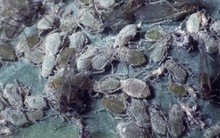 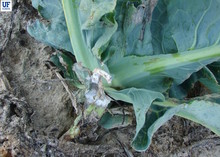 UPORABA
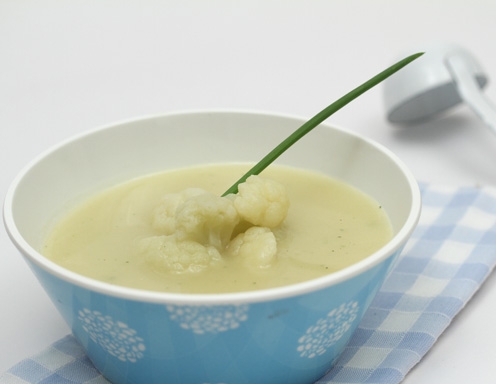 Uporabljamo jo za:
Juha
solata
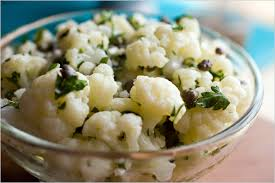 VIRI
https://www.plantvillage.com/en/topics/cauliflower/infos/diseases_and_pests_description_uses_propagation 
http://en.wikipedia.org/wiki/Cauliflower